CS 61C: Great Ideas in Computer Architecture
The Flynn Taxonomy,
Data Level Parallelism
Instructor:  Justin Hsia
7/18/2013
Summer 2013 -- Lecture #15
1
Review of Last Lecture
Performance programming
When possible, loops through arrays in chunks that “fit nicely” in your cache
Cache blocking will improve speed of Matrix Multiply with appropriately-sized blocks
Processors have hit the power wall, the only option is to go parallel
P = C × V2 × f
7/18/2013
Summer 2013 -- Lecture #15
2
Question:  Which statement is TRUE about cache blocking for matrix multiply?
The same code will have the same performance whether the matrix is row or column major
(A)
All choices of block size will produce a similar amount of speedup vs. naïve algorithm
(B)
Cache blocking helps with both read and write hits in the cache
(C)
For the product of two matrices, we need our cache to fit at least two matrix blocks at a time
(D)
3
Great Idea #4: Parallelism
Software        Hardware
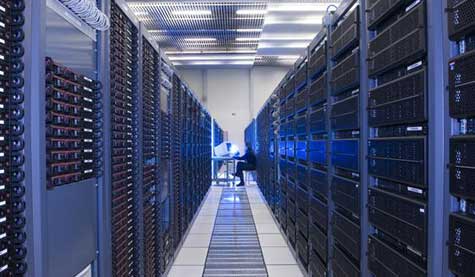 Parallel Requests
Assigned to computer
e.g. search “Garcia”
Parallel Threads
Assigned to core
e.g. lookup, ads
Parallel Instructions
> 1 instruction @ one time
e.g. 5 pipelined instructions
Parallel Data
> 1 data item @ one time
e.g. add of 4 pairs of words
Hardware descriptions
All gates functioning in parallel at same time
SmartPhone
Warehouse Scale Computer
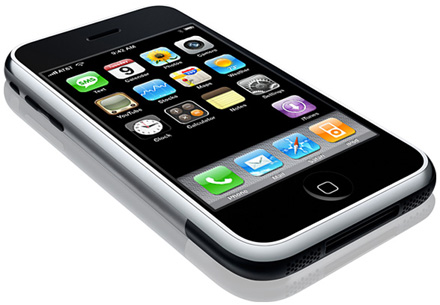 LeverageParallelism &
Achieve HighPerformance
Computer
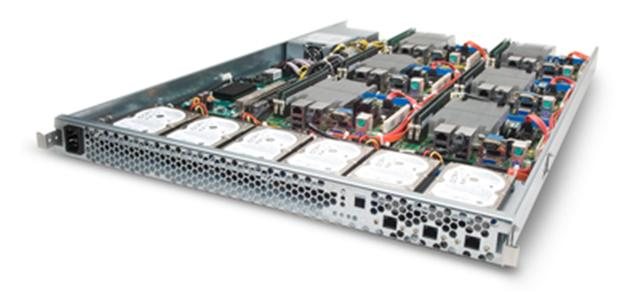 …
Core
Core
Memory
Input/Output
Core
We are here
Instruction Unit(s)
Functional
Unit(s)
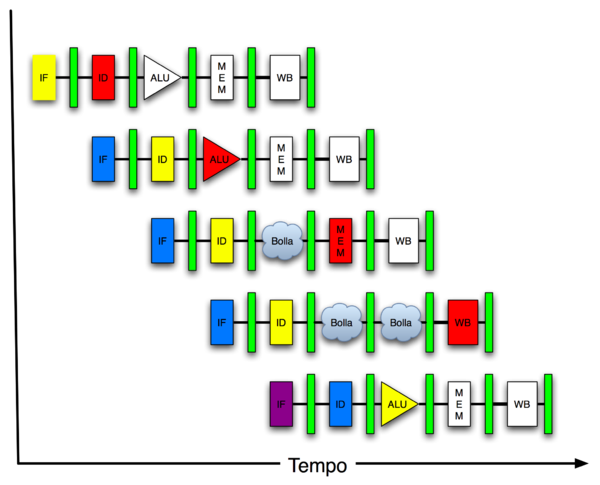 A0+B0
A1+B1
A2+B2
A3+B3
Cache Memory
Logic Gates
7/18/2013
Summer 2013 -- Lecture #15
4
Agenda
Flynn’s Taxonomy
Administrivia
Data Level Parallelism and SIMD
Intel SSE Intrinsics
Loop Unrolling
7/18/2013
Summer 2013 -- Lecture #15
5
Hardware vs. Software Parallelism
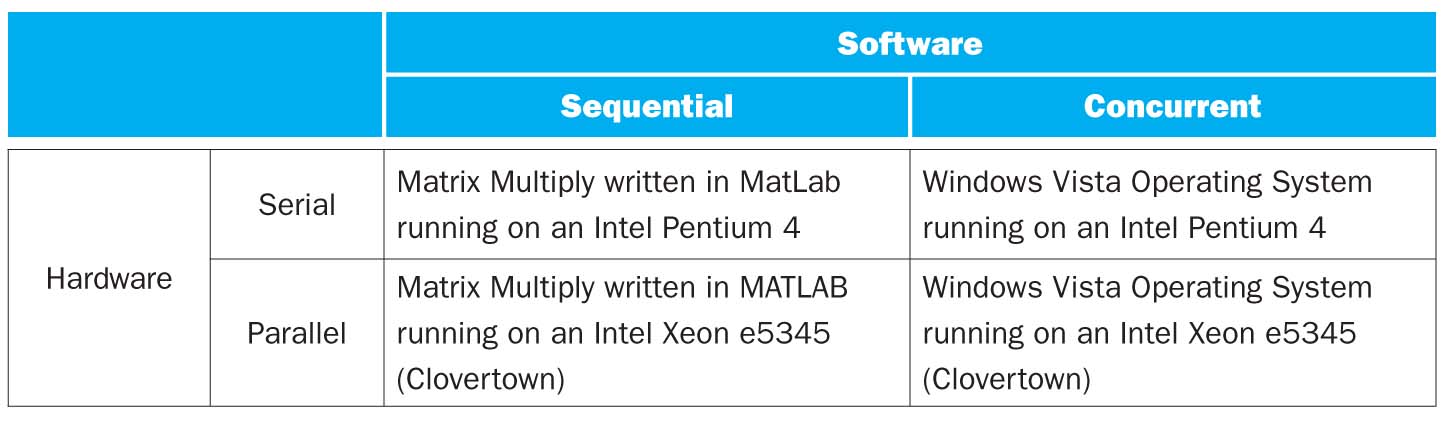 Choice of hardware and software parallelism are independent
Concurrent software can also run on serial hardware
Sequential software can also run on parallel hardware
Flynn’s Taxonomy is for parallel hardware
7/18/2013
Summer 2013 -- Lecture #15
6
Flynn’s Taxonomy
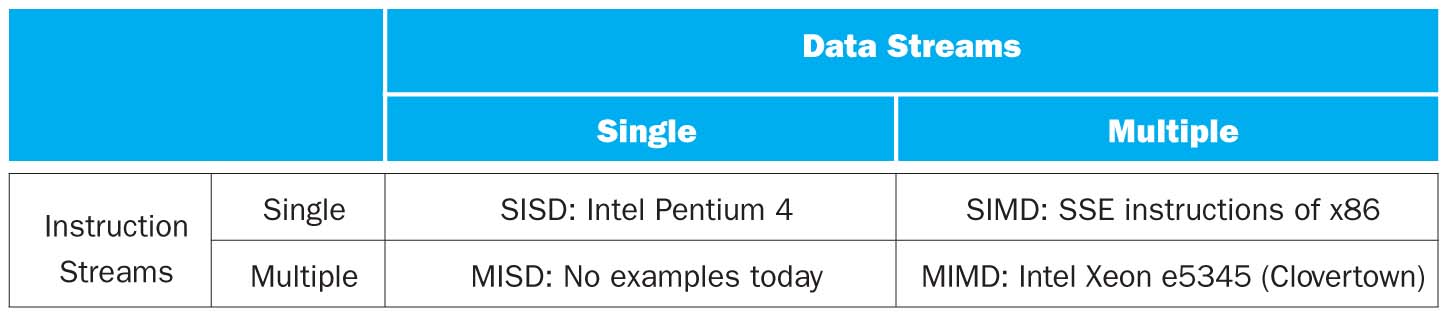 SIMD and MIMD most commonly encountered today
Most common parallel programming style:
Single program that runs on all processors of an MIMD
Cross-processor execution coordination through conditional expressions
SIMD: specialized function units (hardware), for handling lock-step calculations involving arrays
Scientific computing, signal processing, audio/video
7/18/2013
Summer 2013 -- Lecture #15
7
Single Instruction/Single Data Stream
Sequential computer that exploits no parallelism in either the instruction or data streams
Examples of SISD architecture are traditional uniprocessor machines
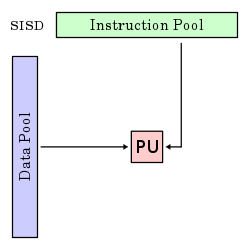 Processing Unit
7/18/2013
Summer 2013 -- Lecture #15
8
Multiple Instruction/Single Data Stream
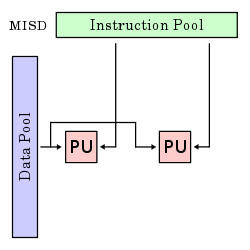 Exploits multiple instruction streams against a single data stream for data operations that can be naturally parallelized (e.g. certain kinds of array processors)
MISD no longer commonly encountered, mainly of historical interest only
7/18/2013
Summer 2013 -- Lecture #15
9
Single Instruction/Multiple Data Stream
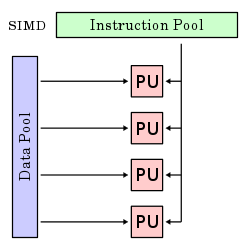 Computer that  applies a single instruction stream to multiple data streams for operations that may be naturally parallelized (e.g. SIMD instruction extensions or Graphics Processing Unit)
7/18/2013
Summer 2013 -- Lecture #15
10
Multiple Instruction/Multiple Data Stream
Multiple autonomous processors simultaneously executing different instructions on different data
MIMD architectures include multicore and Warehouse Scale Computers
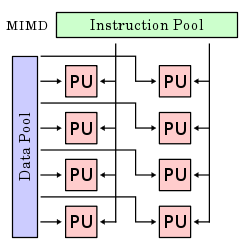 7/18/2013
Summer 2013 -- Lecture #15
11
Agenda
Flynn’s Taxonomy
Administrivia
Data Level Parallelism and SIMD
Intel SSE Intrinsics
Loop Unrolling
7/18/2013
Summer 2013 -- Lecture #15
12
Administrivia
HW4 due Sunday
Midterm
Friday 7/19, 9am-12pm, 1 Pimentel
Double-sided handwritten sheet
MIPS Green Sheet provided
No calculators
Justin’s OH tonight 5-7pm in 200 SDH
7/18/2013
Summer 2013 -- Lecture #15
13
Agenda
Flynn’s Taxonomy
Administrivia
Data Level Parallelism and SIMD
Intel SSE Intrinsics
Loop Unrolling
7/18/2013
Summer 2013 -- Lecture #15
14
SIMD Architectures
Data-Level Parallelism (DLP):  Executing one operation on multiple data streams
Example:  Multiplying a coefficient vector by a data vector (e.g. in filtering)
             y[i] := c[i]  x[i], 0i<n  
Sources of performance improvement:
One instruction is fetched & decoded for entire operation
Multiplications are known to be independent
Pipelining/concurrency in memory access as well
7/18/2013
Summer 2013 -- Lecture #15
Slide 15
“Advanced Digital Media Boost”
To improve performance, Intel’s SIMD instructions
Fetch one instruction, do the work of multiple instructions
MMX (MultiMedia eXtension, Pentium II processor family)
SSE (Streaming SIMD Extension, Pentium III and beyond)
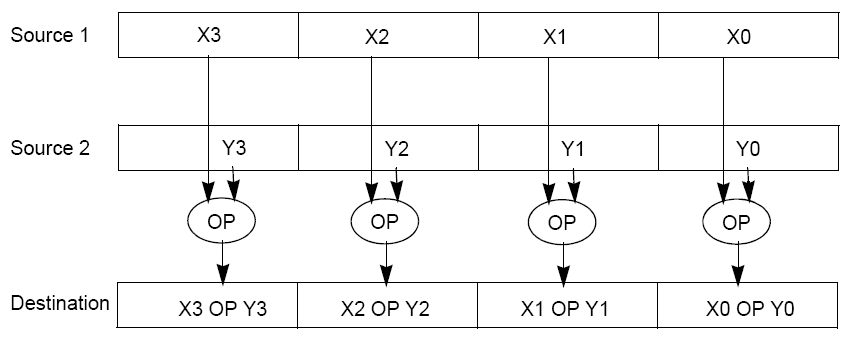 7/18/2013
Summer 2013 -- Lecture #15
16
Example:  SIMD Array Processing
for each f in array
    f = sqrt(f)
for each f in array {
    load f to the floating-point register
    calculate the square root
    write the result from the register to memory
}
for each 4 members in array {
    load 4 members to the SSE register
    calculate 4 square roots in one operation
    write the result from the register to memory
}
pseudocode
SISD
SIMD
7/18/2013
Summer 2013 -- Lecture #15
17
SSE Instruction Categoriesfor Multimedia Support
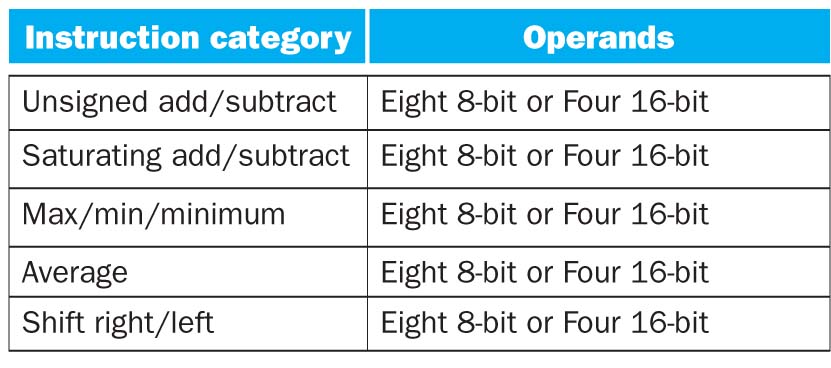 Intel processors are CISC (complicated instrs)
SSE-2+ supports wider data types to allow 16 × 8-bit and 8 × 16-bit operands
7/18/2013
Summer 2013 -- Lecture #15
18
[Speaker Notes: 64 bits operated on simultaneously!]
Intel Architecture SSE2+128-Bit SIMD Data Types
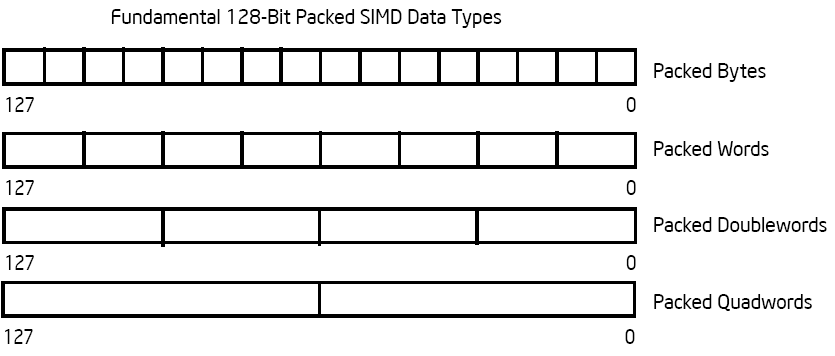 16 / 128 bits
122 121
96 95
80 79
64 63
48 47
32 31
16 15
8 / 128 bits
122 121
96 95
80 79
64 63
48 47
32 31
16 15
96 95
64 63
32 31
4 / 128 bits
64 63
2 / 128 bits
Note: in Intel Architecture (unlike MIPS) a word is 16 bits
Single precision FP: Double word (32 bits)
Double precision FP: Quad word (64 bits)
7/18/2013
Summer 2013 -- Lecture #15
19
XMM Registers
127
0
Architecture extended with eight 128-bit data registers
64-bit address architecture:  available as 16 64-bit registers (XMM8 – XMM15)
e.g. 128-bit packed single-precision floating-point data type (doublewords), allows four single-precision operations to be performed simultaneously
XMM7
XMM6
XMM5
XMM4
XMM3
XMM2
XMM1
XMM0
7/18/2013
Summer 2013 -- Lecture #15
20
[Speaker Notes: Doublewords are the 32-bit chunks of data we’re used to working with.]
SSE/SSE2 Floating Point Instructions
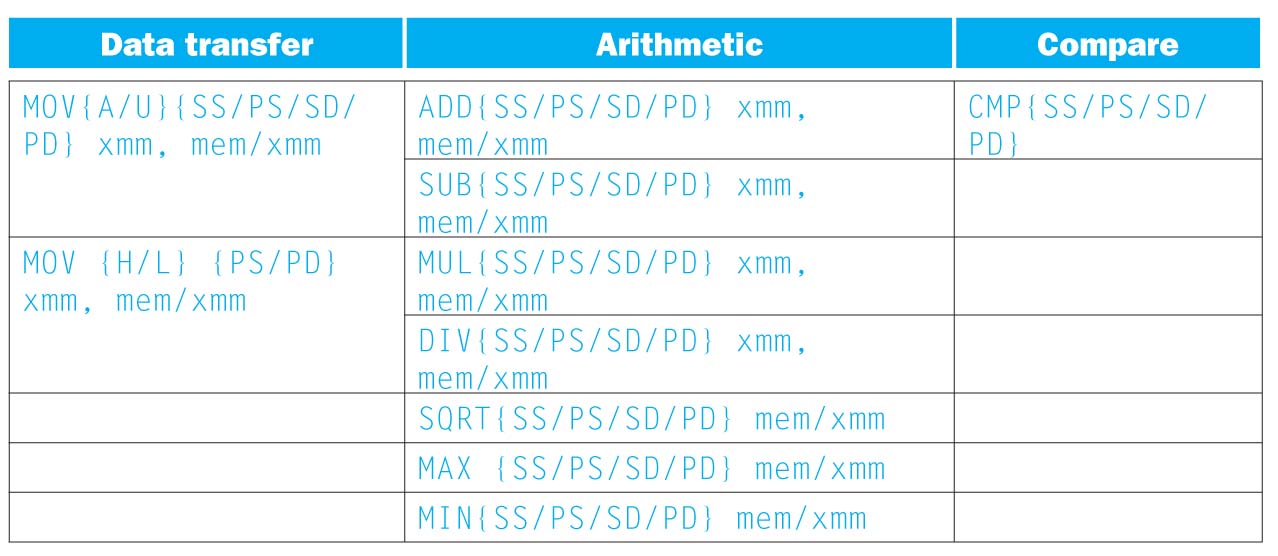 {SS} Scalar Single precision FP:  1 32-bit operand in a 128-bit register
{PS} Packed Single precision FP: 4 32-bit operands in a 128-bit register
{SD} Scalar Double precision FP: 1 64-bit operand in a 128-bit register
{PD} Packed Double precision FP, or 2 64-bit operands in a 128-bit register
7/18/2013
Summer 2013 -- Lecture #15
21
SSE/SSE2 Floating Point Instructions
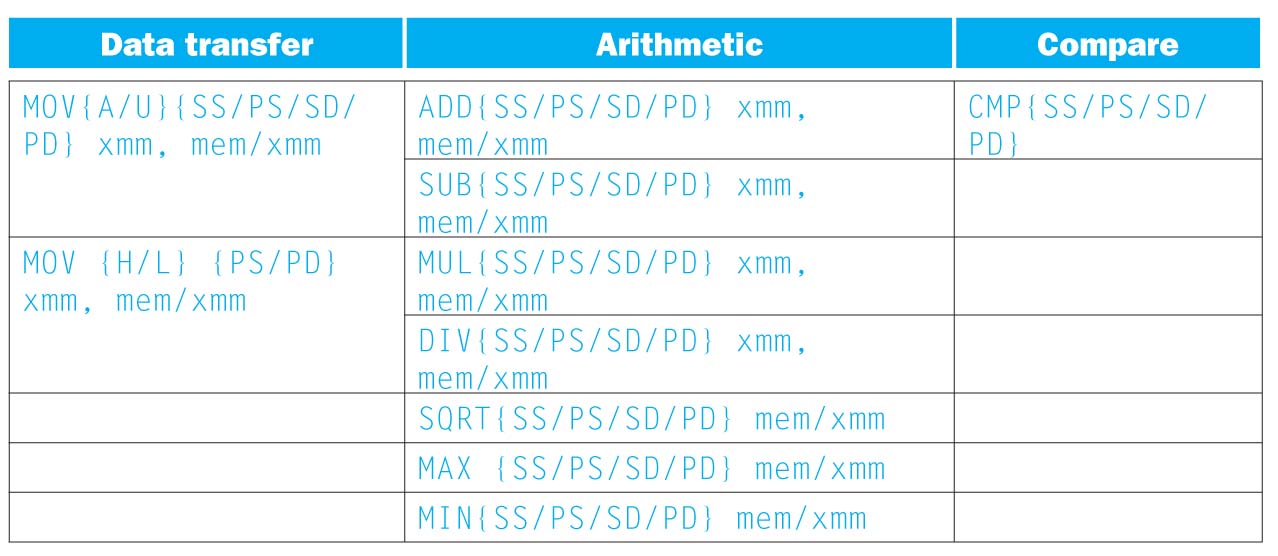 xmm: one operand is a 128-bit SSE2 register
mem/xmm: other operand is in memory or an SSE2 register
{A} 128-bit operand is aligned in memory
{U} means the 128-bit operand is unaligned in memory 
{H} means move the high half of the 128-bit operand
{L} means move the low half of the 128-bit operand
7/18/2013
Summer 2013 -- Lecture #15
22
Example: Add Single Precision FP Vectors
Computation to be performed:
	vec_res.x = v1.x + v2.x;
	vec_res.y = v1.y + v2.y;
	vec_res.z = v1.z + v2.z;
	vec_res.w = v1.w + v2.w;

SSE Instruction Sequence:
movaps  address-of-v1, %xmm0 
	// v1.w | v1.z | v1.y | v1.x -> xmm0
addps   address-of-v2, %xmm0  
	// v1.w+v2.w | v1.z+v2.z | v1.y+v2.y | v1.x+v2.x -> xmm0              
movaps  %xmm0, address-of-vec_res
move from mem to XMM register,memory aligned, packed single precision
add from mem to XMM register,packed single precision
move from XMM register to mem, memory aligned, packed single precision
7/18/2013
Summer 2013 -- Lecture #15
23
Packed and Scalar Double-Precision Floating-Point Operations
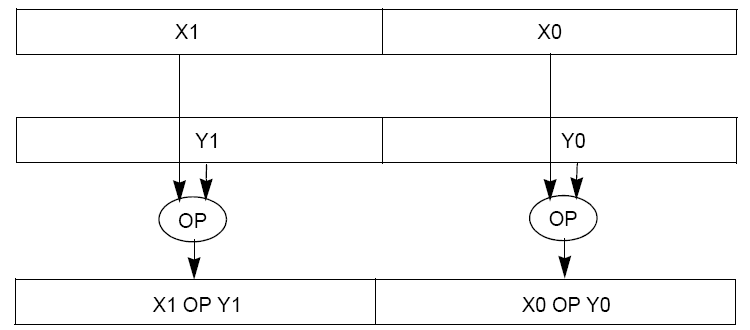 PackedDouble(PD)
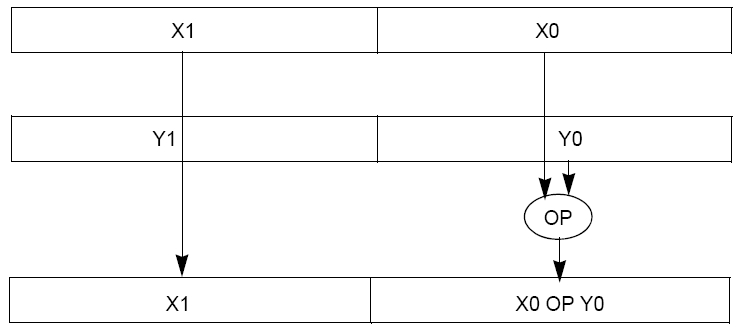 ScalarDouble(SD)
7/18/2013
Summer 2013 -- Lecture #15
24
Example: Image Converter (1/5)
Converts BMP (bitmap) image to a YUV (color space) image format:
Read individual pixels from the BMP image, convert pixels into YUV format
Can pack the pixels and operate on a set of pixels with a single instruction
Bitmap image consists of 8-bit monochrome pixels
By packing these pixel values in a 128-bit register, we can operate on 128/8 = 16 values at a time
Significant performance boost
7/18/2013
Summer 2013 -- Lecture #15
25
[Speaker Notes: BMP File Format, also known as Bitmap Image File 
The BMP File Format is capable of storing 2D digital images of arbitrary width, height, and resolution, both monochrome and color, in various color depths, and optionally with data compression, alpha channels, and color profiles.

YUV is a color space typically used as part of a color image pipeline. 
The Y'UV model defines a color space in terms of one luma (Y') and two chrominance (UV) components.]
Example: Image Converter (2/5)
FMADDPS – Multiply and add packed single precision floating point instruction
One of the typical operations computed in transformations (e.g. DFT or FFT)
CISC Instr!
N
P = ∑ f(n) × x(n)
n = 1
7/18/2013
Summer 2013 -- Lecture #15
26
Example: Image Converter (3/5)
FP numbers f(n) and x(n) in src1 and src2; p in dest;
   C implementation for N = 4 (128 bits):
	for (int i = 0; i < 4; i++)
		p = p + src1[i] * src2[i];
Regular x86 instructions for the inner loop:
		fmul  […] 
		faddp […]
Instructions executed: 4 * 2 = 8  (x86)
7/18/2013
Summer 2013 -- Lecture #15
27
[Speaker Notes: http://developer.amd.com/cpu/SSE5/Pages/default.aspx

"DE C0+i FADDP ST(i), ST(0) Add ST(0) to ST(i), store result in ST(i), and pop the register stack".
Destination on right called AT&T format]
Example: Image Converter (4/5)
FP numbers f(n) and x(n) in src1 and src2; p in dest;
   C implementation for N = 4 (128 bits):
	for (int i = 0; i < 4; i++)
		p = p + src1[i] * src2[i];
SSE2 instructions for the inner loop: 
	//xmm0=p, xmm1=src1[i], xmm2=src2[i]
	mulps %xmm1,%xmm2  // xmm2 * xmm1 -> xmm2
	addps %xmm2,%xmm0  // xmm0 + xmm2 -> xmm0
Instructions executed: 2 (SSE2)
7/18/2013
Summer 2013 -- Lecture #15
28
[Speaker Notes: http://developer.amd.com/cpu/SSE5/Pages/default.aspx

"DE C0+i FADDP ST(i), ST(0) Add ST(0) to ST(i), store result in ST(i), and pop the register stack".
Destination on right called AT&T format]
Example: Image Converter (5/5)
FP numbers f(n) and x(n) in src1 and src2; p in dest;
   C implementation for N = 4 (128 bits):
	for (int i = 0; i < 4; i++)
		p = p + src1[i] * src2[i];
SSE5 accomplishes the same in one instruction: 
	fmaddps %xmm0, %xmm1, %xmm2, %xmm0
	// xmm2 * xmm1 + xmm0 -> xmm0	
	// multiply xmm1 x xmm2 paired single, // then add product paired single to sum in xmm0
7/18/2013
Summer 2013 -- Lecture #15
29
[Speaker Notes: http://developer.amd.com/cpu/SSE5/Pages/default.aspx

"DE C0+i FADDP ST(i), ST(0) Add ST(0) to ST(i), store result in ST(i), and pop the register stack".
Destination on right called AT&T format]
Agenda
Flynn’s Taxonomy
Administrivia
Data Level Parallelism and SIMD
Intel SSE Intrinsics
Loop Unrolling
7/18/2013
Summer 2013 -- Lecture #15
30
Intel SSE Intrinsics
Intrinsics are C functions and procedures that translate to assembly language, including SSE instructions
With intrinsics, can program using these instructions indirectly
One-to-one correspondence between intrinsics and SSE instructions
7/18/2013
Summer 2013 -- Lecture #15
31
Sample of SSE Intrinsics
Vector data type:
	__m128d
Load and store operations:
	_mm_load_pd	MOVAPD/aligned, packed double
	_mm_store_pd	MOVAPD/aligned, packed double
	_mm_loadu_pd	MOVUPD/unaligned, packed double
	_mm_storeu_pd	MOVUPD/unaligned, packed double
Load and broadcast across vector
	_mm_load1_pd	MOVSD + shuffling
Arithmetic:
	_mm_add_pd	ADDPD/add, packed double	
	_mm_mul_pd	MULPD/multiple, packed double
7/18/2013
Summer 2013 -- Lecture #15
32
Example: 2 × 2 Matrix Multiply
Definition of Matrix Multiply:
A1,1
A1,2
B1,1
B1,2
C1,1=A1,1B1,1 + A1,2B2,1
C1,2=A1,1B1,2+A1,2B2,2
2
x
=
Ci,j = (A×B)i,j = ∑ Ai,k× Bk,j
A2,1
A2,2
B2,1
B2,2
C2,1=A2,1B1,1 + A2,2B2,1
C2,2=A2,1B1,2+A2,2B2,2
k = 1
7/18/2013
Summer 2013 -- Lecture #15
33
Example: 2 × 2 Matrix Multiply
Using the XMM registers
64-bit/double precision/two doubles per XMM reg
c1
C1,1
C2,1
Memory is column major
c2
C1,2
C2,2
a
A1,i
A2,i
b1
Bi,1
Bi,1
b2
Bi,2
Bi,2
7/18/2013
Summer 2013 -- Lecture #15
34
Example: 2 × 2 Matrix Multiply
Initialization


i = 1
c1
0
0
0
c2
0
_mm_load_pd: Stored in memory in Column order
a
A2,1
A1,1
_mm_load1_pd: SSE instruction that loads a double word and stores it in the high and low double words of the XMM register
b1
B1,1
B1,1
B1,2
b2
B1,2
7/18/2013
Summer 2013 -- Lecture #15
35
Example: 2 × 2 Matrix Multiply
First iteration intermediate result


i = 1
c1
0+A1,1B1,1
0+A2,1B1,1
c1 = _mm_add_pd(c1,_mm_mul_pd(a,b1));
c2 = _mm_add_pd(c2,_mm_mul_pd(a,b2));
c2
0+A1,1B1,2
0+A2,1B1,2
_mm_load_pd: Stored in memory in Column order
a
A2,1
A1,1
_mm_load1_pd: SSE instruction that loads a double word and stores it in the high and low double words of the XMM register
b1
B1,1
B1,1
B1,2
b2
B1,2
7/18/2013
Summer 2013 -- Lecture #15
36
Example: 2 × 2 Matrix Multiply
First iteration intermediate result


i = 2
c1
0+A1,1B1,1
0+A2,1B1,1
c1 = _mm_add_pd(c1,_mm_mul_pd(a,b1));
c2 = _mm_add_pd(c2,_mm_mul_pd(a,b2));
c2
0+A1,1B1,2
0+A2,1B1,2
_mm_load_pd: Stored in memory in Column order
a
A2,2
A1,2
_mm_load1_pd: SSE instruction that loads a double word and stores it in the high and low double words of the XMM register
b1
B2,1
B2,1
B2,2
b2
B2,2
7/18/2013
Summer 2013 -- Lecture #15
37
Example: 2 × 2 Matrix Multiply
Second iteration intermediate result


i = 2
C2,1
C1,1
c1
A1,1B1,1+A1,2B2,1
A2,1B1,1+A2,2B2,1
c1 = _mm_add_pd(c1,_mm_mul_pd(a,b1));
c2 = _mm_add_pd(c2,_mm_mul_pd(a,b2));
c2
A1,1B1,2+A1,2B2,2
A2,1B1,2+A2,2B2,2
C1,2
C2,2
_mm_load_pd: Stored in memory in Column order
a
A2,2
A1,2
_mm_load1_pd: SSE instruction that loads a double word and stores it in the high and low double words of the XMM register
b1
B2,1
B2,1
B2,2
b2
B2,2
7/18/2013
Summer 2013 -- Lecture #15
38
2 x 2 Matrix Multiply Code (1/2)
#include <stdio.h>
// header file for SSE3 compiler intrinsics
#include <nmmintrin.h>

// NOTE: vector registers will be represented in comments as v1 = [ a | b]
// where v1 is a variable of type __m128d anda,b are doubles

int main(void) {
    // allocate A,B,C aligned on 16-byte boundaries
    double A[4] __attribute__ ((aligned (16)));	
    double B[4] __attribute__ ((aligned (16)));
    double C[4] __attribute__ ((aligned (16)));
    int lda = 2;
    int i = 0;
    // declare a couple 128-bit vector variables
    __m128d c1,c2,a,b1,b2;
/* continued on next slide */
/* A =                           (note column order!)  
       1 0
       0 1
     */
    A[0] = 1.0; A[1] = 0.0;  A[2] = 0.0;  A[3] = 1.0;

/* B =                              (note column order!)
       1 3
       2 4
     */
    B[0] = 1.0;  B[1] = 2.0;  B[2] = 3.0;  B[3] = 4.0;

 /* C =                             (note column order!)
       0 0
       0 0
     */
    C[0] = 0.0; C[1] = 0.0;  C[2] = 0.0; C[3] = 0.0;
7/18/2013
Summer 2013 -- Lecture #15
39
2 x 2 Matrix Multiply Code (2/2)
// used aligned loads to set
    // c1 = [c_11 | c_21]
    c1 = _mm_load_pd(C+0*lda);
    // c2 = [c_12 | c_22]
    c2 = _mm_load_pd(C+1*lda);
    
    for (i = 0; i < 2; i++) {
	/* a = 
	  i = 0: [a_11 | a_21]
	  i = 1: [a_12 | a_22]
	 */
	a = _mm_load_pd(A+i*lda);
	/* b1 = 
	  i = 0: [b_11 | b_11]
	  i = 1: [b_21 | b_21]
	 */
	b1 = _mm_load1_pd(B+i+0*lda);
	/* b2 = 
	  i = 0: [b_12 | b_12]
	  i = 1: [b_22 | b_22]
	 */
	b2 = _mm_load1_pd(B+i+1*lda);
/* c1 = 
	  i = 0: [c_11 + a_11*b_11 | c_21 + a_21*b_11]
	  i = 1: [c_11 + a_21*b_21 | c_21 + a_22*b_21]
	*/
	c1 = _mm_add_pd(c1,_mm_mul_pd(a,b1));
	/* c2 = 
	  i = 0: [c_12 + a_11*b_12 | c_22 + a_21*b_12]
	  i = 1: [c_12 + a_21*b_22 | c_22 + a_22*b_22]
	*/
	c2 = _mm_add_pd(c2,_mm_mul_pd(a,b2));       
    }

    // store c1,c2 back into C for completion
    _mm_store_pd(C+0*lda,c1);
    _mm_store_pd(C+1*lda,c2);

    // print C
    printf("%g,%g\n%g,%g\n",C[0],C[2],C[1],C[3]);
    return 0;
}
7/18/2013
Summer 2013 -- Lecture #15
40
Inner loop from gcc -O -S
L2:	movapd	(%rax,%rsi), %xmm1	// Load  aligned A[i,i+1]->m1
	movddup	(%rdx), %xmm0	// Load B[j], duplicate->m0
	mulpd	%xmm1, %xmm0	// Multiply m0*m1->m0
	addpd	%xmm0, %xmm3	// Add m0+m3->m3
	movddup	16(%rdx), %xmm0	// Load B[j+1], duplicate->m0
	mulpd	%xmm0, %xmm1	// Multiply m0*m1->m1
	addpd	%xmm1, %xmm2	// Add m1+m2->m2
	addq	$16, %rax	// rax+16 -> rax (i+=2)
	addq	$8, %rdx	// rdx+8 -> rdx (j+=1)
	cmpq	$32, %rax	// rax == 32?
	jne	L2	// jump to L2 if not equal
	movapd	%xmm3, (%rcx)	// store aligned m3 into C[k,k+1]
	movapd	%xmm2, (%rdi)	// store aligned m2 into C[l,l+1]
7/18/2013
Summer 2013 -- Lecture #15
41
Performance-Driven ISA Extensions
Subword parallelism, used primarily for multimedia applications
Intel MMX: multimedia extension
64-bit registers can hold multiple integer operands
Intel SSE: Streaming SIMD extension
128-bit registers can hold several floating-point operands
Adding instructions that do more work per cycle
Shift-add: two instructions in one (e.g. multiply by 5)
Multiply-add: two instructions in one (x := c + a * b)
Multiply-accumulate: reduce round-off error (s := s + a * b)
Conditional copy: avoid some branches (e.g. if-then-else)
7/18/2013
Summer 2013 -- Lecture #15
Slide 42
Get To Know Your Instructor
7/18/2013
Summer 2013 -- Lecture #15
43
Agenda
Flynn’s Taxonomy
Administrivia
Data Level Parallelism and SIMD
Intel SSE Intrinsics
Loop Unrolling
7/18/2013
Summer 2013 -- Lecture #15
44
Data Level Parallelism and SIMD
SIMD wants adjacent values in memory that can be operated in parallel
Usually specified in programs as loops
 		for(i=0; i<1000; i++)
      x[i] = x[i] + s;
How can we reveal more data level parallelism than is available in a single iteration of a loop?
Unroll the loop and adjust iteration rate
7/18/2013
Summer 2013 -- Lecture #15
45
Looping in MIPS
Assumptions: 
	$s0  initial address (top of array)
	$s1  scalar value s
	$s2  termination address (end of array)
Loop:
		lw    $t0, 0($s0)
		addu  $t0,$t0,$s1   # add s to array element
		sw    $t0,0($s0)    # store result
		addiu $s0,$s0,4     # move to next element 
		bne   $s0,$s2,Loop  # repeat Loop if not done
7/18/2013
Summer 2013 -- Lecture #15
46
Loop Unrolled
Loop: lw	$t0,0($s0)            
		addu	$t0,$t0,$s1            
		sw	$t0,0($s0)
		lw	$t1,4($s0)           
		addu	$t1,$t1,$s1            
		sw	$t1,4($s0)
		lw	$t2,8($s0)       
		addu	$t2,$t2,$s1        
		sw	$t2,8($s0)
		lw	$t3,12($s0)       
		addu	$t3,$t3,$s1        
		sw	$t3,12($s0)
		addiu 	$s0,$s0,16   
		bne	$s0,$s2,Loop
NOTE:
Using different registers eliminate stalls

Loop overhead encountered only once every 4 data iterations

This unrolling works if 
		loop_limit mod 4 = 0
7/18/2013
Summer 2013 -- Lecture #15
47
Loop Unrolled Scheduled
Note:  We just switched from integer instructions to single-precision FP instructions!
Loop: lwc1	$t0,0($s0)            
		  lwc1	$t1,4($s0)    
		  lwc1	$t2,8($s0)
		  lwc1	$t3,12($s0)
		  add.s	$t0,$t0,$s1  
           add.s	$t1,$t1,$s1 
		  add.s	$t2,$t2,$s1
		  add.s	$t3,$t3,$s1
		  swc1	$t0,0($s0)
		  swc1	$t1,4($s0)
		  swc1	$t2,8($s0)
		  swc1	$t3,12($s0)
	     addiu	$s0,$s0,16
		  bne	$s0,$s2,Loop
4 Loads side-by-side: 
Could replace with 4 wide SIMD Load
4 Stores side-by-side: 
Could replace with 4 wide SIMD Store
4 Adds side-by-side: 
Could replace with 4 wide SIMD Add
7/18/2013
Summer 2013 -- Lecture #15
48
Loop Unrolling in C
Instead of compiler doing loop unrolling, could do it yourself in C:
		for(i=0; i<1000; i++)
		  x[i] = x[i] + s;

		for(i=0; i<1000; i=i+4) {
		  x[i]   = x[i]   + s; 
		  x[i+1] = x[i+1] + s;  
		  x[i+2] = x[i+2] + s; 
		  x[i+3] = x[i+3] + s;
		}
Loop Unroll
What is 
downsideof doing 
this in C?
7/18/2013
Summer 2013 -- Lecture #15
49
Generalizing Loop Unrolling
Take a loop of n iterations and perform a k-fold unrolling of the body of the loop:
First run the loop with k copies of the body floor(n/k) times
 To finish leftovers, then run the loop with 1 copy of the body n mod k times
(Will revisit loop unrolling again when get to pipelining later in semester)
7/18/2013
Summer 2013 -- Lecture #15
50
Summary
Flynn Taxonomy of Parallel Architectures
SIMD: Single Instruction Multiple Data
MIMD: Multiple Instruction Multiple Data
SISD: Single Instruction Single Data
MISD: Multiple Instruction Single Data (unused)
Intel SSE SIMD Instructions
One instruction fetch that operates on multiple operands simultaneously
128/64 bit XMM registers
Embed the SSE machine instructions directly into C programs through use of intrinsics
Loop Unrolling:  Access more of array in each iteration of a loop
7/18/2013
Summer 2013 -- Lecture #15
51